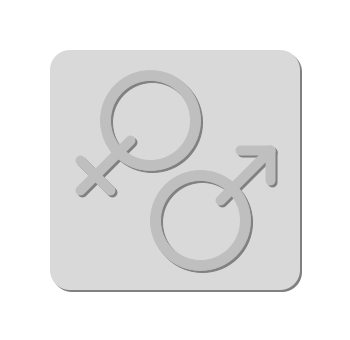 التنمية البشرية والنوع الاجتماعي
1
الدكتور كاسر نصر المنصور
كلية الإقتصاد والإدارة
جامعة الملك عبد العزيز
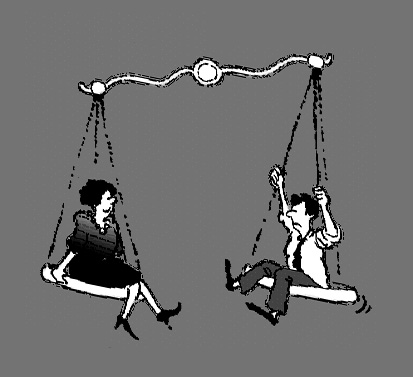 د/ كاسر نصر المنصور - جامعة الملك عبد العزيز- كلية الإقتصاد والإدارة
11/2/2009
المحتويات
2
مفهوم التنمية البشرية
مؤشرات التنمية البشرية
إتجاهات التنمية البشرية اليوم
مفهوم النوع الإجتماعي
الأدوار الجندرية
تحليل النوع الاجتماعي 
المساوة والتمكين 
دور وأدوات منظمة العمل الدولية لتعزيز المساواة في العمل
 مراحل تنمية المرأة 
المداخل المستخدمة لإدماج المرأة في التنمية
المناهج التنموية المتبعة
د/ كاسر نصر المنصور - جامعة الملك عبد العزيز- كلية الإقتصاد والإدارة
11/2/2009
مفهوم التنمية البشرية.I
3
التنمية هي حصيلة التغيرات الاقتصادية والاجتماعية عند مجموعة من البشر، والتي تجعلهم قادرين على زيادة إنتاجهم الحقيقي الإجمالي بصفة متراكمة ومستدامة .
ويتضمن تعريف التنمية عنصرين أساسين:
العنصر الأول: يعتبر أن ” التنمية “ ظاهرة نوعية ويكون النمو فيها كميا واقتصاديا. وهذه التنمية تتميز من هذا المنطلق عن ” النمو “ إذ ممكن أن تعرف بعض البلدان حالات نمو دون تنمية ، (مثلا موارد منجمية أو نفطية ينتج ازدياد مؤقت في الانتاج المحلي الإجمالي ... ولكن ينتهي عند انتهاء هذه الموارد).
د/ كاسر نصر المنصور - جامعة الملك عبد العزيز- كلية الإقتصاد والإدارة
11/2/2009
مفهوم التنمية البشرية.I
4
العنصر الثاني: يؤكد على أن التنمية هي التي تجعل النمو غير قابل للانتكاس أو الرجوع إلى الوراء ، وذلك بفضل تراكم النتائج الايجابية للعمل التنموي . اذ ان النمو هنا يتمثل بالكمية والنوعية المتراكمة عبر العقود .
د/ كاسر نصر المنصور - جامعة الملك عبد العزيز- كلية الإقتصاد والإدارة
11/2/2009
١. التنمية البشرية المستدامة
5
بدأت السياسات التنموية منذ السبعينات في التركيز على مبدأ العنصرالبشري . وبدأ مفهوم التنمية البشرية يتبلور شيئًا فشيئًا. وقد أصبح من المؤكد أن تحقيق التنمية المستدامة يتعذر دون مشاركة المرأة على مختلف المستويات الاجتماعية والاقتصادية والسياسية .
   فبعد أن تركز الاهتمام على الإنسان كمورد اقتصادي ينتظر منه زيادة الإنتاج وتطويره، أصبحت التنمية تكتسب معنى أكثر شمولية وصارت متصلة بكل التفاعلات الاقتصادية والاجتماعية والبيئة والديمغرافية معتبرة الإنسان وسيلتها وهدفها في نفس الوقت وهي تعتبر احترام حقوق كل أفراد المجتمع (نساءاً ورجالاً صغاراً وكباراً، في الريف وفي المدينة) من الأسس الأساسية المرافقة والمساندة للتنمية، وبالتالي تصبح التنمية البشرية عملية توسيع اختيارات البشر .
د/ كاسر نصر المنصور - جامعة الملك عبد العزيز- كلية الإقتصاد والإدارة
11/2/2009
عناصر التنمية البشرية
6
تشمل التنمية البشرية أربعة عناصر رئيسة:
Productivity                                     أ - الإنتاجية
Social Equity         ب - الأنصاف أو العدالة الاجتماعية
Sustainability                                  ج- الاستدامة
Empowerment                                    د- التمكين
د/ كاسر نصر المنصور - جامعة الملك عبد العزيز- كلية الإقتصاد والإدارة
11/2/2009
Productivity أ - الإنتاجية
7
تعني توفير ظروف للبشر لزيادة إنتاجهم وإشراكهم مشاركة فاعلة في عملية توليد الدخل . ويمثل هذا عنصر النمو الإقتصادي.
د/ كاسر نصر المنصور - جامعة الملك عبد العزيز- كلية الإقتصاد والإدارة
11/2/2009
Social Equity ب- الإنصاف
8
تساوى البشر في الحصول على نفس الفرص وذلك برفع الحواجز التي تحول دون وصول المرأة والرجل إليها بالتساوي في المجالات الإقتصادية والإجتماعية والسياسية والثقافية .
د/ كاسر نصر المنصور - جامعة الملك عبد العزيز- كلية الإقتصاد والإدارة
11/2/2009
Sustainability ج- الاستدامة
9
ضمان حصول البشر على فرص التنمية آخذين بالاعتبار الأجيال المقبلة . وهذا يستوجب التضامن بين الأجيال في رسم السياسات التنموية . وذلك عن طريق مأسسة التنمية في مفهومها الشامل من خلال مشاركة المؤسسات الحكومية وغير الحكومية .
د/ كاسر نصر المنصور - جامعة الملك عبد العزيز- كلية الإقتصاد والإدارة
11/2/2009
Empowerment د- التمكين
10
يؤكد على ان التنمية يجب أن تكون من صنع البشر وليس فقط من أجلهم . وهذا ما يحتم مشاركة المرأة والرجل في صنع القرارات والسياسات المتعلقة بحياتهم وفي تنفيذها. يعزز قدرات البشر على مختلف المستويات والمجالات بهدف سيطرة كل فرد من المجتمع على مصيره.
مجمل القول أن التنمية البشرية تتطلب:
– تحديد حقول الإمكانات: 
مثل تحسين الصحة، التعليم، الكفاءة (التأهيل )
– كيفية استعمال الأفراد لهذه الإمكانات التي اكتسبوها :
الإنتاج، استغلال أوقات الفراغ، الأنشطة الاجتماعية والثقافية والسياسية .
د/ كاسر نصر المنصور - جامعة الملك عبد العزيز- كلية الإقتصاد والإدارة
11/2/2009
٢- مؤشرات التنمية
11
إن إثارة موضوع التنمية البشرية ومشاركة المرأة فيها لا يكفي . لذلك حددت المنظمات الدولية ومنها الـ  UNDPثلاثة مؤشرات لقياس وتقييم مستوى التنمية البشرية بمعناها الشامل ، وهي:
أ. مؤشر التنمية البشرية Human Development Indicator
ب. مؤشر النوع الاجتماعي Gender Indicator
ج.  مؤشر المشاركة النسائية Women Participation Indicator
د/ كاسر نصر المنصور - جامعة الملك عبد العزيز- كلية الإقتصاد والإدارة
11/2/2009
٢ – أ. مؤشر التنمية البشرية
12
Human Development Indicator (HDI) مؤشر التنمية البشرية ويتضمن هذا المؤشر ثلاثة عناصر هي :
1- مدة الحياة (قياس العمر عند الولادة ).
2- مستوى التعليم.
3- مستوى المعيشة.
د/ كاسر نصر المنصور - جامعة الملك عبد العزيز- كلية الإقتصاد والإدارة
11/2/2009
٢- ب . مؤشر النوع الاجتماعي
13
Gender Indicator مؤشر النوع الإجتماعي يتضمن ما سبق من عناصر في مؤشر التنمية البشرية، ولكن هذه المتغيرات تختلف في المحتوى ومستوى التحليل .
- اذ أنها تعكس التعاون الإجتماعي بين النساء والرجال وتكون نتيجة قياس تمكين النوع Gender Empowerment Measure قياسها الاجتماعي.
- وتأخذ منهجية مسائلة ومعاقبة ظاهرة عدم المساواة ومن هنا فهي
تهدف إلى التغيير على المدى الطويل .
د/ كاسر نصر المنصور - جامعة الملك عبد العزيز- كلية الإقتصاد والإدارة
11/2/2009
٢- ج . مؤشر المشاركة النسائية
14
Women Participation Indicator مؤشر المشاركة النسائية ويركز هذا المؤشر على ثلاثة متغيرات :
1– مساهمة المرأة في صناعة واتخاذ القرار.
2– المنافذ المهنية المفتوحة للمرأة.
3– مستوى دخل المرأة.
يهتم بقياس مدى مساواة الرجل والمرأة في المشاركة في الحياة الإقتصادية والسياسية والإجتماعية وفي عملية صناعة وإتخاذ القرار.
د/ كاسر نصر المنصور - جامعة الملك عبد العزيز- كلية الإقتصاد والإدارة
11/2/2009
3- إتجاهات التنمية البشرية اليوم
15
يتجه مفهوم التنمية البشرية إلى ضرورة أحداث القطعية مع كافة أشكال التخلف والتهميش الاجتماعي، و تراكم المديونية الإجتماعية .
د/ كاسر نصر المنصور - جامعة الملك عبد العزيز- كلية الإقتصاد والإدارة
11/2/2009
3- إتجاه التنمية البشرية.
16
التنمية البشرية اليوم إنها القطعية مع:
نظام القيم الاجتماعية المتخلفة وغير المستجيبة لمتطلبات التنمية الإنسانية والتمكين البشري.
ثقافة الفقر وفقر التواكل.
الهدر في الوقت والموارد بما فيها الموارد البشرية.
الفجوة الرقمية والتخلف التكنولوجي.
تدني المقدرة التنافسية عموماً وفي نظم التعليم والصحة والعمل على وجه الخصوص.
د/ كاسر نصر المنصور - جامعة الملك عبد العزيز- كلية الإقتصاد والإدارة
11/2/2009
3- إتجاه التنمية البشرية..
17
الإنهزامية الإنسحابية وتدني مستوى الطموح . 
التأثر بالأحداث والمستجدات دون التأثير الفاعل فيها .
 استيراد التنمية دون خلقها وإبداعها .
نمطية الحياة وترسيخ الأبعاد المتخلفة للماضي .
الخطاب الديني المتخلف الذي أساء فهم الدين وتراكمت عليه معطيات عصور الفتن والإنحطاط .
التوجهات الداعمة للبحث عن عمل إلى التوجهات الداعمة للتمكين من خلق فرص العمل.
التعليم التلقيني إلى التعلم المستدام والابتكاري .
المفهوم المتدني للذات إلى المفهوم الإيجابي لها .
د/ كاسر نصر المنصور - جامعة الملك عبد العزيز- كلية الإقتصاد والإدارة
11/2/2009
3- إتجاه التنمية البشرية...
18
اعتبار البطالة مشكلة والنمو الديموغرافي معضلة إلى اعتبار التشغيل إمكانية.
الانبهار بالعولمة إلى المشاركة فيها والتعامل معها .
اعتبار الرقمنه ترف إلى اعتبارها اختصاراً للزمن وخفظاً للتكاليف وجودةً في أداء التعليم والخدمات.
 الانغلاق على الذات إلى الانفتاح الواعي على الغير.
التشيوء إلى الوعي بالوجود المندفع إلى الخارج في مسعى التغيير المستدام للكينونة (إنه فعل الحرية) التي تعني البحث والعمل والتطوير والمواقف والاتجاهات الناضجة المسؤولية.
د/ كاسر نصر المنصور - جامعة الملك عبد العزيز- كلية الإقتصاد والإدارة
11/2/2009
3- إتجاه التنمية البشرية (إستراتييجة)...
استراتيجية التنمية هي فن الاختيار المبني على مبادئ وأسس علمية وأساليب متطورة تكنولوجياً ومعلوماتياً بما يستجيب بكفاءة لبلوغ الأهداف، و بما يشمل جميع فعاليات وقدرات الناس ونشاطاتهم المختلفة ورفع مقدرتهم التنافسية وتمكينهم من المشاركة الفاعلة ومن الفرص المتكافئة للوصول للموارد والحياة المديدة والصحية والتعليم والعمل في اتجاه التمكن من تحقيق الرفاه البشري.
19
د/ كاسر نصر المنصور - جامعة الملك عبد العزيز- كلية الإقتصاد والإدارة
11/2/2009
3- إتجاه التنمية البشرية (إستراتييجة)...
20
ترسم الإستراتيجية الصورة المستقبلية المتحركة للمجتمع أو المتغيرة بمرونة وكفاءة في مواجهة المتطلبات والاحتياجات والمرجعيات التفكيكية للمعطيات والخطابات المختلفة والتخلف المعرفي والفجوة الرقمية.
الإستراتيجية هي خريطة الطريق إلى تحقيق التنمية واستدامتها من خلال منطق التقصي التحليلي الذي يبتعد عن تضخيم المشاكل وهو في الوقت نفسه لا يبسطها تبسيطاً مخلاً.
د/ كاسر نصر المنصور - جامعة الملك عبد العزيز- كلية الإقتصاد والإدارة
11/2/2009
4- مفهوم النوع الإجتماعي( الجندر)
21
يطلق مصطلح النوع الاجتماعي على العلاقات والأدوار الاجتماعية والقيم التي يحددها المجتمع لكل من الجنسين (النساء والرجال) مسبقا“ في ضوء موروثات اجتماعية ومنظومة ثقافية تضم مجموعة من العادات والتقاليد والقيم السائدة في مجتمع ما وفي فترة زمنية معينة. 
تتغير هذه الادوار والعلاقات والقيم وفقاً لتغير المكان والزمان وذلك لتداخلها وتشابكها مع العلاقات الاجتماعية الأخرى مثل الدين، الطبقة الاجتماعية، العرق.
د/ كاسر نصر المنصور - جامعة الملك عبد العزيز- كلية الإقتصاد والإدارة
11/2/2009
4- مفهوم النوع الإجتماعي( الجندر)
22
وتشمل هذه الأدوار ما يلي:
التنشئة الاجتماعية التي تحدد طريقة سلوك الأفراد حسب جنسهم.
تختلف من مجتمع إلى آخر ومن حقبة زمنية إلى أخرى.
الأدوار والعلاقات الاجتماعية للجنسين تتضمن تحقيق الرجل والمرأة لتوقعات مجتمعية.
لا يقتصر التمييز بين الأفراد وفرصهم في الحياة على أساس النوع فقط بل على أساس الانتماء الطبقي والدين واللون ....
د/ كاسر نصر المنصور - جامعة الملك عبد العزيز- كلية الإقتصاد والإدارة
11/2/2009
4- النوع الاجتماعي(خصائص)
23
يرتبط النوع الإجتماعي بالفروقات والعلاقات الاجتماعية بين:
 الفتيات والصبيان، 
 النساء والرجال
د/ كاسر نصر المنصور - جامعة الملك عبد العزيز- كلية الإقتصاد والإدارة
11/2/2009
4- النوع الاجتماعي(خصائص)
24
وهذه الفروقات :
تكتسب/ وتعلم، و
تختلف  ضمن/ بين الثقافات باختلاف المكان، الزمان، و
إنها، في آن واحد من صنع الانسان ومؤثرة فيه. 
ومع مرور الزمن تصبح امراً واقعاً وذلك بعد انقضاء فترة على ممارستها بكونها تضمن مصلحة طرف مستفيد من الابقاء عليها كما هي .
د/ كاسر نصر المنصور - جامعة الملك عبد العزيز- كلية الإقتصاد والإدارة
11/2/2009
4- النوع الاجتماعي)خصائص(
25
يشيرالنوع إلى الفروق والعلاقات بين النساء والرجال التي يشكلها/ يفرضها المجتمع، ولذلك: 
ينظر له في إطار معين (مكان/زمان خاص/ ثقافة محددة).
 يتقاطع/ يتضاعف مع عوامل اجتماعية أخرى (الطبقة، العرق ، الدين، العرف والعادات المعمول بها).
 يمثل ديناميكية العلاقات الاجتماعية وتغيرها في هياكل/مؤسسات المجتمع المختلفة، لأن مقاومة التغير تقاوم التغيير للنوع الإجتماعي.
د/ كاسر نصر المنصور - جامعة الملك عبد العزيز- كلية الإقتصاد والإدارة
11/2/2009
4-.... مفهوم الجنس
26
يرتبط الجنس بالفروقات  البيولوجية الكونية بين الذكور والإناث وغير القابلة للتغيّر/ التغيير(ثابت لا يتغير)، ومرتبط أساسا“ بوظيفة التوالد.
إنها فطرية ( فطرة الله وخلقه) وتخدم وظائف مختلفة ( البقاء، التناسل، الأبوة، الأمومة، الحاجات الروحية والعاطفية و....)
د/ كاسر نصر المنصور - جامعة الملك عبد العزيز- كلية الإقتصاد والإدارة
11/2/2009
4-...النوع الاجتماعي و الجنس
11/2/2009
د/ كاسر نصر المنصور - جامعة الملك عبد العزيز- كلية الإقتصاد والإدارة
27
4-....هوية النوع الاجتماعي
28
للنساء والرجال:
تحدد الطريقة التي ينظر اليها للنساء والرجال. 
تحدد توقعات وأسلوب تفكيرهم وتصرفاتهم.
تحدد الصفات والأدوار والأنشطة والمسؤوليات المرتبطة بالرجال والنساء في وقت معين.
د/ كاسر نصر المنصور - جامعة الملك عبد العزيز- كلية الإقتصاد والإدارة
11/2/2009
4-.....وظيفة النوع الاجتماعي
29
دمج منظور/ منحى النوع الاجتماعي:
إستراتيجية لجعل قضايا وتجارب الرجل والمرأة جزءا  لايتجزأ من عملية “ وضع وتنفيذ ومراقبة وتقييم” السياسات والبرامج في القطاعات السياسية/ الإقتصادية/ 
الإجتماعية وعلى جميع المستويات لفائدة الرجل والمرأة  بغرض المساواة بين الرجل والمرأة.
د/ كاسر نصر المنصور - جامعة الملك عبد العزيز- كلية الإقتصاد والإدارة
11/2/2009
4-...علاقات النوع الاجتماعي
30
علاقات القوى بين الرجال والنساء.
بسببها تشغل النساء مرتبة دونية في المجتمع. 
يمكن أن تكون علاقات تعاون وتواصل ودعم مشترك. 
أو يمكن أن تكون علاقات فصل وتمييز وتنافس وتضارب بسبب الاختلاف وعدم المساواة. 
تدل على كيفية توزيع السلطة بين الرجال والنساء.
توضح العلاقات بين الناس ومجتمعاتهم إذا اختلفت هذه العلاقات بسبب الجنس.
د/ كاسر نصر المنصور - جامعة الملك عبد العزيز- كلية الإقتصاد والإدارة
11/2/2009
4-...حاجات النوع العملية
31
حاجات النوع العملية: 
هي حاجات النوع الاجتماعي التي يستطيع الرجال والنساء تحديدها لأنها مرتبطة بحياتهم اليومية.
تختلف حاجات النساء العملية حسب الأدوار التي يقمن بها. 
هذه الحاجات هي في الغالب حاجات آنية وقصيرة المدى.
د/ كاسر نصر المنصور - جامعة الملك عبد العزيز- كلية الإقتصاد والإدارة
11/2/2009
4-...حاجات النوع العملية
32
تجد النساء أن السكن الآمن والماء النظيف والعناية الصحية والدخل حاجات آنية ينبغي تلبيتها. 
إن تلبية حاجات النساء العملية ضروري للرقي بظروف معيشتهن، ولكنها لوحدها لن تؤدي إلى تغيير الوضع الدوني للمرأة. 
ويمكن أن يؤدي تلبية الحاجات العملية للنساء في بعض الحالات إلى تدعيم التقسيم النوعي (الجندري) للعمل.
د/ كاسر نصر المنصور - جامعة الملك عبد العزيز- كلية الإقتصاد والإدارة
11/2/2009
4-...الحاجات والمصالح الاستراتيجية
33
الحاجات والمصالح الإستراتيجيةهي:
الحاجات التي تعتبرها النساء مرتبطة بوضعهن الدوني في المجتمع.
 وهي مرتبطة بقضايا السلطة، والتحكّم، و تقسيم العمل على أساس النوع الاجتماعي.
لا تستطيع النساء عادة تحديد الحاجات الاستراتيجية بنفس السهولة التي تحدد بها الحاجات العملية. 
و يمكن أن يؤدي ظرف معين الى أن تتعامل النساء مع بعض الحاجات كحاجات استراتيجية.
د/ كاسر نصر المنصور - جامعة الملك عبد العزيز- كلية الإقتصاد والإدارة
11/2/2009
4-...الحاجات والمصالح الاستراتيجية
34
يمكن للحاجات الاستراتيجية أن تشمل ما يلي:
 تغييرات في تقسيم العمل على أساس النوع الاجتماعي ( مثل تقسيم عمل غير تقليدي، مشاركة الرجال أعباء العمل المنزلي ورعاية الأطفال)، 
قوانين تدعم حقوق المرأة، 
ازالة أشكال العنف المنزلي، 
مساواة الدخل بين النساء والرجال لنفس نوع العمل، 
تمكين النساء من السيطرة على أجسادهن.
د/ كاسر نصر المنصور - جامعة الملك عبد العزيز- كلية الإقتصاد والإدارة
11/2/2009
4-..هرم ماسلو لحاجات الإنسان الأساسية
الحاجة للأمان والاستقرار والتحرر من الخوف
11/2/2009
د/ كاسر نصر المنصور - جامعة الملك عبد العزيز- كلية الإقتصاد والإدارة
35
5- الأدوارالجندرية( النوع الاجتماعي)
36
الادوار الجندرية هى تلك التى يقوم بها الجنسان حسب ما حدده المجتمع لهما، وترتبط بمجموعة من السلوكات تعبر عن القيم السائدة فى المجتمع (نمطية).
وهذه الأدوار مختلفة للرجال والنساء بناء على الجنس،
 وتتغير بتطور الزمن والمجتمعات، 
وتتغير بسبب التكنولوجيا والاقتصاد والسياسة، وتقييم العمل .
د/ كاسر نصر المنصور - جامعة الملك عبد العزيز- كلية الإقتصاد والإدارة
11/2/2009
5- الأدوارالجندرية( النوع الاجتماعي)
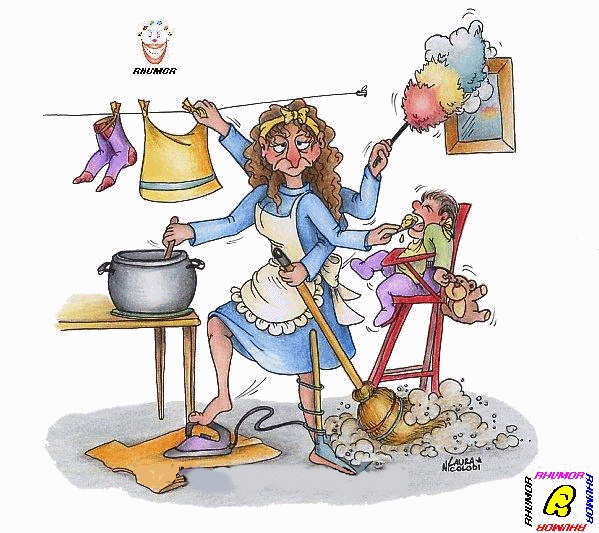 37
د/ كاسر نصر المنصور - جامعة الملك عبد العزيز- كلية الإقتصاد والإدارة
11/2/2009
5- الادوار الجندرية
11/2/2009
د/ كاسر نصر المنصور - جامعة الملك عبد العزيز- كلية الإقتصاد والإدارة
38
[Speaker Notes: يتم تقسيم العمل بين النساء والرجال بسبب كون الإنجاب يعتمد على الفرق البيولوجي بين الجنسين، فتستخدمه المجتمعات البشرية لتوزيع المهام على أفرادها تبعا لما هو ملائم ومناسب للثقافة المعنية، وحسب السوابق المماثلة  في تاريخها وتراثها، الأمر الذي يحدد أدوار النساء والرجال.]
5-..الدور الاجتماعي )العمل في المجتمع المحلي (
39
يشمل التنظيم الجماعي للمناسبات والخدمات الاجتماعية الاحتفالات، أنشطة تحسين الأوضاع في المجتمع المحلي، المشاركة في الجمعيات والمنظمات، الأنشطة السياسية المحلية وغير ذلك .

من النادر أن يؤخذ هذا النوع من العمل بعين الاعتبار في التحليلات الاقتصادية للمجتمعات المحلية. 
يشمل استهلاك قدر كبير من الوقت المقدم طوعياً، وهو على درجة كبيرة من الأهمية لتنمية المجتمعات المحلية من الناحيتين الثقافية والروحية، إضافة إلى كونه وسيلة  غايتها تنظيم المجتمع المحلي والوصول بأفراده إلى ممارسة حقوقهم وواجباتهم في أحسن الظروف.

ينخرط كل من الرجال والنساء في أنشطة المجتمع المحلي، بالرغم من هيمنة التقسيم الجندري  للعمل هنا أيضا.
د/ كاسر نصر المنصور - جامعة الملك عبد العزيز- كلية الإقتصاد والإدارة
11/2/2009
5-..الدور الانتاجي
40
يشمل إنتاج السلع والخدمات للاستهلاك والتجارة (الزراعة، صيد الأسماك، الاستخدام، والاستخدام الذاتي). 
وحين يسأل الناس عما يعملون، فإن الإجابة في معظم الحالات تتصل بالعمل الانتاجي، خصوصا العمل المأجور أو الذي يولد الدخل. 
يمكن للنساء والرجال معا أن ينخرطوا في ممارسة الأنشطة الانتاجية، لكن في معظم الحالات، سوف تختلف وظائفهم ومسؤولياتهم تبعا للتقسيم الجندري للعمل. 
وفي العادة يكون عمل النساء الإنتاجي أقل وضوحا وأقل قيمة من عمل الرجال.
د/ كاسر نصر المنصور - جامعة الملك عبد العزيز- كلية الإقتصاد والإدارة
11/2/2009
5- ...الدور الإنجابي
41
يشمل رعاية الأسرة والحفاظ عليها وعلى أعضائها، بما في ذلك إنجاب ورعاية الأطفال، وتحضير الطعام، وجمع الماء والوقود، والتسوق، والأعمال المنزلية، والعناية بصحة العائلة.
 يحظى بأهمية حاسمة لاغنى عنها لبقاء النوع البشري، ومع ذلك فمن النادر اعتباره ”عملا حقيقيا“. 
 في المجتمعات المحلية الفقيرة، يمثل العمل الإنجابي، جهدا يدويا مكثفا يستهلك الكثير من الوقت. 
 تنحصر مسؤوليته بصورة كاملة تقريبا بالنساء والفتيات.
د/ كاسر نصر المنصور - جامعة الملك عبد العزيز- كلية الإقتصاد والإدارة
11/2/2009
42
د/ كاسر نصر المنصور - جامعة الملك عبد العزيز- كلية الإقتصاد والإدارة
11/2/2009
6- تحليل النوع الاجتماعي
43
إن تحليل النوع الإجتماعي هو تمهيد منظم من أجل تحديد قضايا النوع الاجتماعي ضمن عملية شاملة للبرمجة أو التطوير المؤسساتي. 
ويهدف إلى التعرف على:
  الادوار والاحتياجات.
  الحصول على الموارد والتحكم فيها.
  تحديد الحاجات العملية والاستراتيجية. 
  تحديد المعوقات/ القيود والفرص.
د/ كاسر نصر المنصور - جامعة الملك عبد العزيز- كلية الإقتصاد والإدارة
11/2/2009
6- تحليل النوع الاجتماعي..
44
تعريف الامكانيات المؤسسية لترويج مساواة النوع الاجتماعي  للرجال والنساء .
ضمان ادماج احتياجات وأدوار ومشاركة النساء والرجال ضمن عملية تطوير البرامج والمشاريع. 
وهذا يتطلب :
تنظيم المعطيات والمعلومات حسب الجنس،
 وأن يحدد بدقة كيف يتم تقسيم العمل والاحتياجات والأدوار والمشاركة،
 وكيف يتم تثمينها/تقديرها بالنسبة لكل جنس رجل كان او امرأة.
د/ كاسر نصر المنصور - جامعة الملك عبد العزيز- كلية الإقتصاد والإدارة
11/2/2009
إطار التحليل
مقاربة النوع الإجتماعي
تحليل السياق العام للعلاقات بين الرجال و النساء
الآنية و الاستراتيجية 
 من يصل الى الموارد
 الى منافعها 
من يتحكم فى ذلك ؟
الحقل الاجتماعى؟
و الإنتاجى والإنجابى
من يعمل/ينجز ؟ 
ماذا بأية موارد؟
ماهو الوقت 
المخصص لذلك؟
الحقل العام و الخاص 
من يقرر فى ماذا
وفى اى مستوى؟
د/ كاسر نصر المنصور - جامعة الملك عبد العزيز- كلية الإقتصاد والإدارة
45
11/2/2009
6-..تحليل علاقات النوع الاجتماعي من خلال توجه الـ5 خطوات
11/2/2009
د/ كاسر نصر المنصور - جامعة الملك عبد العزيز- كلية الإقتصاد والإدارة
46
6-...دورة تحليل النوع الاجتماعي
47
الجنس                      النوع الاجتماعي
ينشأ ويتشكل من المجتمع ولا يولد مع الانسان
بيولوجي ويولد مع الانسان
د/ كاسر نصر المنصور - جامعة الملك عبد العزيز- كلية الإقتصاد والإدارة
11/2/2009
6-..دورة تحليل النوع
11/2/2009
د/ كاسر نصر المنصور - جامعة الملك عبد العزيز- كلية الإقتصاد والإدارة
48
6-..دورة تحليل النوع
11/2/2009
د/ كاسر نصر المنصور - جامعة الملك عبد العزيز- كلية الإقتصاد والإدارة
49
6- تحليل النوع الاجتماعي...
50
1- تحليل لتقسيم العمل المبني على أساس النوع الاجتماعي :
 للنساء والرجال أدوار مختلفة مرتبطة بالنوع الاجتماعي .
 للنساء والرجال امكانيات مختلفة للحصول على الموارد والتحكم بها.

2- للنساء والرجال حاجات مختلفة مرتبطة بالنوع الاجتماعي .
د/ كاسر نصر المنصور - جامعة الملك عبد العزيز- كلية الإقتصاد والإدارة
11/2/2009
6- تحليل النوع الاجتماعي...
51
-- بما أن للرجال والنساء أدوار ومسؤوليات مختلفة، فإن لديهم مصالح وحاجات مختلفة، وهي:
1- الحاجات العملية المرتبطة بالنوع الاجتماعي: 
وهي  حاجات النساء والرجال التي تنبع من ادوارهم القائمة والمرتبطة بالنوع الاجتماعي .
لا يتضمن  تلبية هذه الحاجات  أي تحدي لأي نوع من العلاقات.
د/ كاسر نصر المنصور - جامعة الملك عبد العزيز- كلية الإقتصاد والإدارة
11/2/2009
6- تحليل النوع الاجتماعي...
52
2- الحاجات الاستراتيجية المرتبطة بالنوع الاجتماعي: 
وهي حاجات النساء والرجال التي تحدث تغييرا في ادوارهم القائمة والمرتبطة بالنوع الاجتماعي.
 يتضمن تلبية هذه الحاجات تحدي للمواقف الدونية (للمرأة ) في المجتمع.
د/ كاسر نصر المنصور - جامعة الملك عبد العزيز- كلية الإقتصاد والإدارة
11/2/2009
6-..خصائص الحاجات المرتبطة بالنوع الإجتماعي
53
حاجات النوع الاستراتيجية 
   لها طبيعة مجردة
   لها ارتباط بالعلاقات الاجتماعية
   ليس من السهل إدراكها
   تأثير تلبيتها غير أني (على المدى البعيد)
 لها طبيعة أيديولوجية 
 لها تأثير على السلوك/المواقف/ الاتجاهات وعلى علاقات القوى في المجتمع
  محسوسة من قبل الرجال والنساء   الواعين بقضايا النوع الاجتماعي      
تتعلق بمكانة النساء مقابل الرجال 
تهدف الى تغيير التقسيم النوعي للعمل 
طويلة المدى 
شاملة لمعظم النساء
حاجات النوع العملية 
 لها طبيعة ملموسة/ عملية
 تتعلّق بالحياة اليومية للنساء والرجال
 لها طبيعة مرئية
 أثر تلبيتها آني ونلمسه على المدى القريب
 لها طبيعة مادية أكثر منها أيديولوجية 
  محسوسة منتدريجية وتؤدي الى مكاسب ضئيلة 
قصيرة المدى  
تتغير حسب التغييرات في الحالة الاقتصادية 
 قبل جميع الافراد
د/ كاسر نصر المنصور - جامعة الملك عبد العزيز- كلية الإقتصاد والإدارة
11/2/2009
7- التمكين
54
التعريف اللغوي لمصطلح التمكين
وردت كلمة مكّن (( مكّنه )) بمعنى جعله قادراً على فعل شيء معين ويقال إ ستمكن الرجل من الشيء صار أكثر قدرة عليه ، كما يقال متمكن من العلم أو من مهارة تأدية مهنة معينة بمعنى مثقناً للعلم أو للمهنة.
وفي اللغة الإنجليزية يشير قاموس لونج مان Long Man Dictionary of  Contemporary English.  إلى كلمة مكّن ((Empowerment )) بمعنى إعطاء الشخص تحكماً أكثر في حياته.
د/ كاسر نصر المنصور - جامعة الملك عبد العزيز- كلية الإقتصاد والإدارة
11/2/2009
7- الدلالة المعرفية للتمكين في القرآن الكريم
55
وردت كلمة التمكين بمشتقاتها ومرادفاتها في القرآن الكريم:
فجاءت في سورة يوسف عليه السلام وعلى نبينا محمد صلى الله عليه وسلم الآية ((55)) " قال إنك اليوم لدينا مكين أمين ". 
وفي الآية ((56)) من نفس السورة " وكذلك مكّنا ليوسف في الأرض يتبوأ فيها حيث يشاء ... ".
ووردت كلمة التمكين بمعنى التوطئة والتمهيد والتسخير في الآية ((10)) من سورة الأعراف " ولقد مكّناكم في الأرض وجعلنا لكم فيها معايش قليلاً ما تشكرون ".
د/ كاسر نصر المنصور - جامعة الملك عبد العزيز- كلية الإقتصاد والإدارة
11/2/2009
7- تعريف التمكين في بعده النفسي
56
يعني التمكين في مرجعيات علم النفس تهيأة الإنسان ودعم نموه النفسي بما يحقق تفعيل قدراته واستعداداته وطموحاته .
د/ كاسر نصر المنصور - جامعة الملك عبد العزيز- كلية الإقتصاد والإدارة
11/2/2009
7- التعريف النفسي الإجتماعي للتمكين
57
يتمحور حول  تمكين الإنسان لأن يصير عضواً في جماعة أو مجتمع قادراً على القيام بادوار معينة والذي يتم من خلال عمليات:
التفاعــل الاجتماعي الذي هــو علاقــة اجتماعية متبادلة بين شخص وشخــص أو مجموعة أشخاص يؤثر سلوك كل منهم في سلوك الآخر ويتأثر به. 
فعاليات التنشئة الاجتماعية والتطبيع الاجتماعي.
فعاليات وسائط التأثير الاجتماعي الأخرى المختلفة.
د/ كاسر نصر المنصور - جامعة الملك عبد العزيز- كلية الإقتصاد والإدارة
11/2/2009
7- المفهوم الإجرائي للتمكين
58
في إطار الاستعراض التحليلي لمفهوم التمكين وفي سياق اعتبار الذات الإنسانية ذات فاعلة 
ونشطة وذات حضور دائم. وحيث أن التنمية الإنسانية هي تهيئة الظروف والمعطيات التي 
تتسع من خلالها فرص الاختيارالحر والعقلاني وتتحول بموجبه قدرات الإنسان واستعداداته
 الكامنة إلى فعل متحقق واقعياً وإلى إرادة فاعلة. 
وبما أن الذات البشرية مكّرمة من عند الله: (( ولقد كرمنا بني آدم وحملناهم في البر والبحر 
ورزقناهم من الطيبات  وفضلناهم على كثير ممن خلقنا تفضيلاً )).
د/ كاسر نصر المنصور - جامعة الملك عبد العزيز- كلية الإقتصاد والإدارة
11/2/2009
7- المفهوم الإجرائي للتمكين
59
التمكين في بعده الإيجابي الإنساني يعني جعل الإنسان قادراً على المشاركة الفاعلة في صنع التنمية البشرية والاستفادة من نتاجاتها وهو محور التنمية وجوهرها وليس فقط أداتها.
وهو إطلاق العنان لقدرات الإنسان وتوسيع الخيارات أمامه في التعليم والتعلم وفرص العمل والموارد والصحة وفي حياة حرة كريمة لا تنتهك فيها حقوق الإنسان، ويكون متمكناً من :
د/ كاسر نصر المنصور - جامعة الملك عبد العزيز- كلية الإقتصاد والإدارة
11/2/2009
7- المفهوم الإجرائي للتمكين
60
1) مهارات التفكير الاستراتيجي.2) مهارات التعلم.3) المبادرة والإبداع.4) التكيف والمرونة.5) الثقة في النفس.6) المخاطرة وتحمل المسؤولية.7) إدارة الوقت بكفاءة وجدوى وفاعلية. 8) التوازن وقبول الآخر.9) الإدراك الإيجابي للذات وارتفاع مستوى الطموح .
د/ كاسر نصر المنصور - جامعة الملك عبد العزيز- كلية الإقتصاد والإدارة
11/2/2009
7- التمكين الإجتماعي
61
التمكين هو عمليـــة توليـــد وتنمية قـــدرات فـــي سبيــل التحكم/ السيطرة الشخصية على أمور الحياة اليومية، 
ويقتضي توفير للفرد كافة الإمكانيات والظروف المناسبة لتحرير طاقاته وإبراز قدراته، وذلك من خلال حرية المبادرة والتصرف،
 وهذا يقتضي من المؤسسة توفير التدعيم المناسب للفرد من التدريب المناسب لبناء قدراته، والدعم الفني والإداري الملائم.
 ويختلف التمكين عن التفويض في كون أن التمكين يكون فيه الفرد متحمل للمسؤولية بكاملها، كما انه يتم وفق المنصب وليس وفقا للشخص، أما التفويض فالمسؤولية يتحملها المدير، ويتم تحديده وفقا للفرد وليس تبعا للمنصب.
د/ كاسر نصر المنصور - جامعة الملك عبد العزيز- كلية الإقتصاد والإدارة
11/2/2009
7- التمكين والمساواة
62
حالة المساواة في علاقات النساء والرجال والتي تؤدي الى وضع يتمتع فيه كل واحد وكل واحدة بوضع متساو وبنفس الحقوق ونفس مستويات المسؤولية وبحصول متساو على الموارد والتحكم فيها.
لماذا المساواة في النوع الاجتماعي؟
من أجل ترويج حقوق اقتصادية متساوية وبالتالي تحقيق:
- العدالة الاجتماعية بين أفراد المجتمع.
- الفعالية الاقتصادية والإنتاجية والنمو.
- التنمية المستدامة الناجحة.
د/ كاسر نصر المنصور - جامعة الملك عبد العزيز- كلية الإقتصاد والإدارة
11/2/2009
7- التمكين والمساواة..
63
لا تعني أعداد متساوية من النساء والرجال في جميع الأنشطة. 
لا تعني معاملة الرجال والنساء بنفس الطريقة.
تمثل تطلعات مختلفة للعمل من أجل مجتمع لايعاني فيه أفراده (رجال/نساء) من الفقر والشعور بالإشباع.
إدراك النساء والرجال لاحتياجاتهم الأولية في ظل مواجهة عراقيل مختلفة. 
الإسهام في العملية التنموية بطرائق مختلفة.
مرتبطة ارتباطا“ وثيقا“ بتمكين المرأة (أي تحقيق المساواة عندما تتصرف النساء بالنيابة عن أنفسهن).
د/ كاسر نصر المنصور - جامعة الملك عبد العزيز- كلية الإقتصاد والإدارة
11/2/2009
7- أنواع التمكين.....
64
أنواع  التمكين هي:
1- التمكين الاقتصادي، ويهدف إلى لعب دور اقتصادي واسع في صنع القرار:
- السيطرة على القرارات
- تحسين فرص الاستخدام 
2-  التمكين الاجتماعي/ السياسي، ويهدف إلى زيادة النشاط الاقتصادي للمرأة   وتحكمها في الدخل:
 - التحرك و الحصول على المعرفة
 -  رفع وضعية المرأة على مستوى العائلة والمجتمع المحلي والعام .
د/ كاسر نصر المنصور - جامعة الملك عبد العزيز- كلية الإقتصاد والإدارة
11/2/2009
7- إطار لونغوي للتمكين والمساواة
المساواة في الملكية والتحكم في المصادر
المساواة في المشاركة في صنع القرار
توعية النساء والرجال والتصحيح الثقافي ليتلاءم
 مع الوصول بالنساء للمساواة
الفرص المتساوية في التعليم والتدريب والعمل
 والأجور والوصول للمصادر
التمتع بالمساواة في الحاجات الأساسية (التغذية والمسكن والصحة الخ...)
11/2/2009
د/ كاسر نصر المنصور - جامعة الملك عبد العزيز- كلية الإقتصاد والإدارة
65
8- الحقوق الأساسية في العمل (منظمة العمل الدولية لتعزيز المساواة في العمل)
66
في 1998، اعتمدت الدول الأعضاء في منظمة العمل الدولية، إعلان بشأن المبادئ والحقوق الأساسية في العمل التي وضع جوهر مبادئ العمل المعتبرة أساسية لحقوق البشر العامل، وفق مستوى تنمية البلدان.
وتغطي المبادئ الأساسية المعتمدة من قبل المجتمع الدولي المجالات التالية:
  1. القضاء على جميع أشكال العمل الجبري.
  2. القضاء على عمل الأطفال.
  3. القضاء على التمييز الممارس في الاستخدام والشغل .
  4. حرية التجمع والاعتراف بحق التفاوض الجماعي .
د/ كاسر نصر المنصور - جامعة الملك عبد العزيز- كلية الإقتصاد والإدارة
11/2/2009
8-معايير منظمة العمل الدولية بشأن المبادئ والحقوق الأساسية في العمل( 8 اتفاقيات و4 توصيات)
67
- الاتفاقية رقم29: العمل الجبري  1930
- الاتفاقية رقم 87 : حرية التجمع وحماية حق التنظيم 1948
- الاتفاقية رقم 98: حق التنظيم والمفاوضة الجماعية 1949
- الاتفاقية رقم100 والتوصية رقم90: المساواة في الأجور 1951
- الاتفاقية رقم105: إلغاء العمل الجبري 1957
- الاتفاقية/ التوصية رقم 111: التمييز في الاستخدام والمهنة 1958
- الاتفاقية رقم138 والتوصية رقم146: الحد الأدنى للسن 1973
- الاتفاقية رقم182 والتوصية رقم190: اشنع أشكال عمل الأطفال
د/ كاسر نصر المنصور - جامعة الملك عبد العزيز- كلية الإقتصاد والإدارة
11/2/2009
التصديقات : بعض البلدان العربية
البلدان
الاتفاقيات
اليمن
الكويت
مورتنيا
المغرب
لبنان
ليبيا
الجزائر
تونس
البحرين
الأردن
تصديقات      21     8       56     53     28      37      41     39      18     28
رقم 29            *          *          *         *          *                      *          *         *          *
رقم  87                                   *         *          *          *                      *         *          *           
رقم  98           *                      *         *          *          *         *           *                     *
رقم 100          *                      *        *           *          *         *           *                    *
رقم 105          *          *          *        *           *          *         *           *         *         *
رقم 111          *          *          *        *           *          *        *            *         *         *
رقم 138          *                      *        *           *                    *            *         *         *
رقم 182          *          *          *        *           *                    *            *         *         *
رقم 156                                                                                                                   *        
رقم 183
11/2/2009
د/ كاسر نصر المنصور - جامعة الملك عبد العزيز- كلية الإقتصاد والإدارة
68
الحقوق الأساسية للنساء العاملات...
69
تعد اتفاقية الأمم المتحدة بشأن القضاء على كل أشكال التمييز ضد النساء (CEDAW) أساس آلية الأمم المتحدة لترويج/ النهوض بالمساواة  في النوع الاجتماعي 1979.
من أشكال التمييز التي تستهدفها اتفاقية كوبنهاجن، نذكر التمييز في الحقوق السياسية، والتمييز في مسائل الزواج والعائلة، والاستخدام.
حددت هذه الاتفاقية أهدافا خاصة وتدابير للنهوض بمجتمع عالمي تتمتع فيه النساء بالتساوي الكامل للرجال، وبحقوقهن البشرية.
د/ كاسر نصر المنصور - جامعة الملك عبد العزيز- كلية الإقتصاد والإدارة
11/2/2009
الحقوق الأساسية للنساء العاملات
70
على مستوى منظمة العمل الدولية: أضيف للاتفاقيات الاساسية الثمانية معيارين للحد من التمييز/ القيود التي تواجهها العاملات:
  - الاتفاقية رقم 156 والتوصية 165 بشأن العمال ذوي المسئوليات العائلية 1981
    -الاتفاقيات رقم 103 و 183 والتوصية رقم 191 بشأن حماية الأمومة 2000.
د/ كاسر نصر المنصور - جامعة الملك عبد العزيز- كلية الإقتصاد والإدارة
11/2/2009
بعض الاتفاقيات الأخرى الضامنة لحقوق النساء العاملات
71
- الاتفاقية رقم 175 بشأن العمل  بالوقت الجزئي (1994)؛ 
  - الاتفاقية 177 بشأن العمل المنزلي. 
 والاتفاقيات المرتبطة بالصحة المهنية وسلامة العاملين: 
  - الاتفاقيات رقم 4 (1919) و89 (1948)  بشأن العمل الليلي؛ 
  - الاتفاقية رقم 114 بشأن الوقاية من الإشعاع؛
  - الاتفاقية رقم 127 بشأن الحد الأدنى للوزن؛
  - الاتفاقيتان رقم 155 حول السلامة والصحة المهنية ورقم 161 حول خدمات الصحة المهنية؛ 
  - الاتفاقيتان رقم 170 والتوصية 177 بشأن المواد الكيماوية.
د/ كاسر نصر المنصور - جامعة الملك عبد العزيز- كلية الإقتصاد والإدارة
11/2/2009
دور منظمة العمل الدولية للحد من التمييز ومجالات تحركها/ أولوياتها
72
توفير المساعدة للدول:
لدعم فعالية التشريعات لتعزيز حق المرأة  في المساواة/ العمل
لوضع الاستراتيجيات الوطنية الشاملة وتطبيقها من أجل تعزيز المساواة التامة للمرأة؛
لتحسين وضع الفئات أكثر تضررا بين النساء العاملات   (معيلات الأسر، المعوقات، المهاجرات،الريفيات، النساء في القطاع غير الرسمي)؛
تعزيز الطاقة المؤسسية ( دعم الآليات والشبكات)؛
تعزيز مشاركة المرأة في صنع القرار على كافة المستويات (الهيئات الحكومية، المنظمات العمالية…).
د/ كاسر نصر المنصور - جامعة الملك عبد العزيز- كلية الإقتصاد والإدارة
11/2/2009
ترتيبات المؤسسية والفنية لتعزيز حقوق النساء العاملات
73
برنامج العمل اللائق؛
وظيفة مستشارة خاصة في شؤون المرأة العاملة؛
إقامة نقاط الارتكاز لشؤون المرأة العاملة في الأقسام الفنية ( Focal Points)؛
في الميدان، تعيين متخصصين في شؤون المرأة والنوع الاجتماعي؛
وحدة المرأة والتنمية في مركز تورينو.
د/ كاسر نصر المنصور - جامعة الملك عبد العزيز- كلية الإقتصاد والإدارة
11/2/2009
أهمية دور النقابات لتعزيز المساواة في النوع الاجتماعي
74
زيادة عدد النساء بين القوى العاملة وعلى النقابات تمثيل وحماية حقوق جميع العمال.
محاربة الانماط السائدة حول دور ومساهمة النساء  العاملات.
إزالة التمييز في مجال الاستخدام والمهنة والأجر المتساوي للعمل ذو القيمة المساوية - تعتبر من الحقوق 	العمالية الأساسية - اذا قضايا نقابية -
د/ كاسر نصر المنصور - جامعة الملك عبد العزيز- كلية الإقتصاد والإدارة
11/2/2009
دور النقابات في تعزيز المساواة في النوع الاجتماعي: المفاوضة الجماعية
75
على النقابات ترويج مساواة النوع من خلال المفاوضة الجماعية للأسباب الآتية:
عندما توفر قوانين العمل تكافؤ فرص ملائمة يمكن للنقابة تنفيذ التدابير/الاجراءات؛
ان العمل في قضايا النساء العاملات يدل على التزام  النقابة ويشجع المرأة على الالتحاق بها؛
ترويج المساواة من خلال المفاوضة الجماعية يدل على تكييف النقابة مع التغييرات وتعديل أهدافها واستراتيجياتها للاستجابة الى احتياجات العمال.
د/ كاسر نصر المنصور - جامعة الملك عبد العزيز- كلية الإقتصاد والإدارة
11/2/2009
9- مراحل تنمية المرأة
76
منذ فترة الستينيات، مرت تنمية المرأة في مراحل ثلاث معروفة ومتفق عليها، يمكن تحديدها كالتالي :
النوع الاجتماعي والتنمية GAD
المرأة والتنمية WAD
المرأة في التنمية WID
د/ كاسر نصر المنصور - جامعة الملك عبد العزيز- كلية الإقتصاد والإدارة
11/2/2009
9-1. المرأة في التنمية Women in Development
77
أهم خصائص هذا المدخل :
تطور هذا البعد في الستينيات
يركز على النساء كمجموعة منفصلة في المجتمع
يسعى إلى إدماج المرأة في العملية التنموية من خلال توفير مزيد من الموارد للنساء لزيادة دخلهن، وقدراتهم الإنتاجية، وقدراتهم لرعاية الأسرة.
يركز على أدوار المرأة الإنتاجية واحتياجات النوع الاجتماعي العملية وليست الإستراتيجية ( أي الانية وليست الطويلة المدى).
يتوجه للنساء بمشاريع خاصة .
إسهاماتها وعملها المنزلي لا يتم تقييمه وتقديره لأنه عمل غير مرئي وغير مدفوع الأجر في بعض الاوقات.
د/ كاسر نصر المنصور - جامعة الملك عبد العزيز- كلية الإقتصاد والإدارة
11/2/2009
..خصائص هذا المدخل :
78
يركز على اهتمامات المرأة التي ترتبط أساسًا بالإنجاب والأعمال المنزلية وبعض الأنشطة المولدة للدخل والتي تعتبر ملائمة للمرأة، مثل الحرف اليدوية وأعمال الحياك ة والتطريز وتربية الدواجن والزراعة.
لا يقتصر تهميش المرأة على المجال الاقتصادي فقط ولكنه يتعداه الى مجالات أخرى مثل الحقوق السياسية والقانونية والتعليم والتدريب .
يعزز هذا المدخل تبعية المرأة للرجل في المجتمع، وعلى التفاوت القا ئم في الحقوق وصنع القرار بين الجنسين.
المشكلة الرئيسية لهذا المدخل إن المرأة مستبعدة من العملية التنمو ية . وهي غائبة عن تفكير المخططين .
د/ كاسر نصر المنصور - جامعة الملك عبد العزيز- كلية الإقتصاد والإدارة
11/2/2009
..خصائص هذا المدخل :
79
التخطيط التنموي في كثير من مناطق العالم يتجاهل المرأة تمامًا زاع مًا أن تنمية الرجل تعني بضرورة تنمية المرأة (أي أن المرأة هنا لا تؤخذ بالحسبان وتأتي تابعة للرجل ).
كثيرًا ما تلجًا الحكومات العربية والمنظمات الدولية إلى معالجة ال مرأة في التنمية وذلك بسبب الانكماش الاقتصادي وسياسات إعادة الهيكلة الاقتصادية .
تعتبر المرأة في التنمية زيادة على عملية التنمية وليس في صلبها(Add on factor to Development).
د/ كاسر نصر المنصور - جامعة الملك عبد العزيز- كلية الإقتصاد والإدارة
11/2/2009
9- ب. المرأة والتنمية
80
تطور هذا البعد في السبعينات كردة فعل على إهمال بعد "المرأة في التنمية" لبعض الجوانب المهمة.
يأخذ بعين الاعتبار تقسيم الأدوار والتقدير العادل للجهد المبذول لكل أفراد المجتمع.
يعتبر هذا المدخل أن المرأة هي مدمجة في عملية التنمية وأن المشكل المطروح هو أنها مدمجة بصفة غير متساوية مع الرجل .
د/ كاسر نصر المنصور - جامعة الملك عبد العزيز- كلية الإقتصاد والإدارة
11/2/2009
9- ب. المرأة والتنمية
81
يرى أن مسألة المرأة والتنمية هي التأكيد على ضرورة إعطاء النساء الفرص والمهارات والموارد التي تمكنهم من أداء عملهم داخل الأسرة وفي الم جتمع
يركز على تقدير مجهود المرأة خارج البيت وداخله (أي الدور الإنجابي والإنتاجي والمجتمعي).
تعتمد سياسة المرأة والتنمية على رسم برامج تخطيط أكثر عدالة ومنطقية.
د/ كاسر نصر المنصور - جامعة الملك عبد العزيز- كلية الإقتصاد والإدارة
11/2/2009
9-ج . النوع الاجتماعي والتنمية
82
ظهر هذا المدخل في الثمانينيات وساهمت في تطويره الدوائر التنموية في العالم الثالث وفي الغرب .
يذهب هذا المدخل إلى أهمية تحليل العلاقات والأدوار الاجتماعية للجنسين لتحقيق كفاءة وفاعلية التنمية من ناحية وضمان عدالة حصول جميع فئات المجتم على موارد ومزايا التنمية من ناحية أخرى.
د/ كاسر نصر المنصور - جامعة الملك عبد العزيز- كلية الإقتصاد والإدارة
11/2/2009
9-ج . النوع الاجتماعي والتنمية
83
من هذا المنطلق فإن قضية المرأة تتحدد في أن فرصتها من الاستفادة من ثمار التنمية مختلفة عن الرجل بسبب السياق الاقتصادي/الثقافي/الاجتماعي الذي يحدد أدوار الرجل والمرأة ومن ثم فرصهم في الحياة .
يؤكد مدخل النوع الاجتماعي والتنمية على أهمية تطوير المرأة وإشراكها في المجرى والرافد الرئيسي للتنمية، وذلك عن طريق إشراكها في جميع الأنشطة والبرامج والمشروعات التنموية .
د/ كاسر نصر المنصور - جامعة الملك عبد العزيز- كلية الإقتصاد والإدارة
11/2/2009
9- ج . القضايا الرئيسية للنوع الاجتماعي والتنمية
84
إن المجتمع هو الذي يقوم بصياغة وتشكيل الأدوار والعلاقات الاجتماعية للجنسين بالتالي تختلف هذه الادوار من مجتمع لآخر ومن حقبة تاريخية إلى أخرى، وتواكب التطور المجتمعي . إن هذه الأدوار تحدث التغيير في المجتمع وتؤثر في مسار التنمية.
يؤمن إن التنمية الفعالة والمتواصلة هي التنمية التي تضمن مشاركة الجميع: يعني ذلكإتاحة الفرص المتكافئة للمرأة والرجل وإسهامها ومشاركتها بشكل متسا وي في كل مراحل العملية التنموية (أي وضع السياسات، التخطيط، التنفيذ ).
كما يعني مشاركتها في الدور الإنجابي والدور الإنتاجي والسياسي والمجتمعي.
د/ كاسر نصر المنصور - جامعة الملك عبد العزيز- كلية الإقتصاد والإدارة
11/2/2009
9- ج . القضايا الرئيسية للنوع الاجتماعي والتنمية
85
يؤكد على ان تحليل المسؤوليات والاحتياجات والأدوار والعلاقات الاجتماعية للجنسين تعتبر منهجا أساسيا لمعرفة الفجوة بين فرص المرأة والرجل في القطاعات التنموية المختلفة كالتعليم ، الصحة، التأهيل، التدريب، العمل ... إلخ.
يوضح إن تحليل أسباب الفجوة بين وضع المرأة والرجل في المجتمع المتأثرة بالعادات والتقاليد تساعد على وضع إستراتيجية لتقليص الفجوة والعمل على إزالتها.
إن الجهود التنموية يجب أن تتوجه نحو تلبية الحاجات العملية للمرأة والرجل. وكذلك نحو تغيير الأدوار والعلاقات التقليدية للجنسين، مع التركيز على مد اخلات تنموية تعمل على تمكين المرأة وتحسين وضعها المجتمعي .
د/ كاسر نصر المنصور - جامعة الملك عبد العزيز- كلية الإقتصاد والإدارة
11/2/2009
مقارنة برنامج ”المرأة والتنمية “ و ”النوع الاجتماعي والتنمية “
86
د/ كاسر نصر المنصور - جامعة الملك عبد العزيز- كلية الإقتصاد والإدارة
11/2/2009
مقارنة برنامج ”المرأة والتنمية “ و ”النوع الاجتماعي والتنمية “
87
د/ كاسر نصر المنصور - جامعة الملك عبد العزيز- كلية الإقتصاد والإدارة
11/2/2009
10- المداخل المستخدمة لإدماج المرأة في التنمية
88
الغرض من هذه المداخل المتشابكة هو لضمان إشراك المرأة في التنمية . وهي تهدف للانطلاق بدور المرأة كشريك مساوي للرجل لا اختلاف بينهما إلا في المكونات والقدرات البيولوجية:
Welfare Approach أ- المرأة والرفاهية
Control and access ب - السيطرة والعدالة
Participation ج- المشاركة
Empowerment د- التمكين
د/ كاسر نصر المنصور - جامعة الملك عبد العزيز- كلية الإقتصاد والإدارة
11/2/2009
Welfare Approach 10- أ- مدخل المرأة والرفاهية
89
ضمان الحصول والتمتع بالعناصر الأساسية بالحياة من صحة وتغذية وتعليم ومسكن ودخل .
د/ كاسر نصر المنصور - جامعة الملك عبد العزيز- كلية الإقتصاد والإدارة
11/2/2009
10- ب- مدخل السيطرة والعدالة في التوزيعControl and access
90
يهدف هذا المدخل لسد فجوة عدم المساواة بين المرأة والرجل – حيث يدعو إلى مشاركة المرأة الكاملة في جميع الأنشطة والموارد .
يهدف إلى دفع المرأة ورفع قدراتها عن طريق الاستفادة من الموارد المتاحة لها من أجل مشاركة المرأة مع الرجل في اتخاذ القرار، العمل على زيادة الدخل ورفع قدراتها ومهاراتها العلمية والثقافية.
إرساء مبدأ العدالة في توزيع الموارد الأساسية داخل وخارج المنزل حتى يرتفع مستوى رفاهية الحياة للرجل والمرأة معًا – العدالة في توزيع الغذاء والخدمات التعليمية والصحة الوقائية والعلاجية، الملبس، المسكن، وتوزيع الموارد وزيادة الدخل وفرص العمل.
د/ كاسر نصر المنصور - جامعة الملك عبد العزيز- كلية الإقتصاد والإدارة
11/2/2009
Participation 10- ج - مدخل المشاركة
91
يهدف هذا المدخل الى مشاركة المرأة الكاملة مع الرجل في جميع أنشطة التنمية وخاصة الاجتماعية والاقتصادية .
كما يدعم مشاركة المرأة في العمل السياسي .
د/ كاسر نصر المنصور - جامعة الملك عبد العزيز- كلية الإقتصاد والإدارة
11/2/2009
10- د- مدخل التمكين Empowerment
92
يعتبر هذا المدخل جزء لا يتجزأ من مدخل المشاركة ويهدف أساسًا لتدريب ورفع قدرات المرأة القيادية والإدارية في اتخاذ القرار والتخطيط والتنفيذ .
يبرز المرأة كعضو فعال في مشاركة والمساواة مع الرجل في دفع عجلة التنمية .
يسلح المرأة لأداء دورها الفعال وتحقيق الرفاهية كعضو مشارك في الأسرة والمجتمع .
د/ كاسر نصر المنصور - جامعة الملك عبد العزيز- كلية الإقتصاد والإدارة
11/2/2009
93
من الجدير الاشارة هنا الى ان هناك معتقدات تؤثر على الممارسات وتؤدي لخلق تمايز بين المرأة والرجل وتشجع على التمييز و هي تتمثل Harmful Traditional  بالعادات والممارسات الخاطئة والضارة والتقاليد الموجودة في مجتمعاتنا العربية Practices اذ هناك كثير من الممارسات المرتبطة بالعادات الاجتماعية والثقافات القديمة التي تعمل على هدر حقوق المرأة كانسان له دور في المجتمع، مثلا :
- الضرب والاضطهاد،
- الحرمان من التعليم والعمل والأنشطة السياسية والاجتماعية،
- اعتماد المرأة على الرجل في العائلة في القرارات،
- نظرة الرجل للمرأة على أنه ليس لها المقومات الذهنية لاتخاذ القرار السليم والقيام بالعمل كما هو مطلوب .
كل هذه العادات والممارسات تشكل عقبة في تنمية المرأة.
د/ كاسر نصر المنصور - جامعة الملك عبد العزيز- كلية الإقتصاد والإدارة
11/2/2009
11- المناهج التنموية المتبعة
94
تطورت المفاهيم والسياسات والمناهج المتبعة لمعالجة مسألة التنمية والقضايا المرتبطة بها بما يخص المرأة والأسرة والمجتمع ككل منذ عدة عقود وفيما يلي عرض موجز عن هذا التطور التي تم وفقا لسبعة مداخل اهتم كل منها بأحد ادوار المرأة الثلاثة :
• الإنجابي
• الإنتاجي
• المجتمعي / السياسي/ الثقافي
د/ كاسر نصر المنصور - جامعة الملك عبد العزيز- كلية الإقتصاد والإدارة
11/2/2009
11- المناهج الأساسية المتبعة لإدماج المرأة في التنمية
95
Welfare Approach أ- الرعاية
Equity and Equality Approach ب- المساواة والعدالة
Anti poverty Approach ج- مكافحة الفقر
Efficiency Approach د- الكفاءة
Empowerment Approach ه- التمكين
Participation Approach و- المشاركة
Gender and Development Approach ز- النوع الاجتماعي والتنمية
د/ كاسر نصر المنصور - جامعة الملك عبد العزيز- كلية الإقتصاد والإدارة
11/2/2009
٤-أ . منهج الرفاه الاجتماعي
96
٤-أ . منهج الرفاه الاجتماعي
د/ كاسر نصر المنصور - جامعة الملك عبد العزيز- كلية الإقتصاد والإدارة
11/2/2009
ملاحظات
97
ينظر هذا المنهاج إلى المرأة على أن دورها سلبي في عملية التنمية و هو لا يتحدى الأوضاع القائمة فيما يتعلق بمكانة المرأة في المجتمع أو العلاقة بين الجنسين، مما جعله رائجًا بين الحكومات والمنظمات غير الحكومية الت قليدية .لا يتدخل في إطار العلاقات بين الرجل والمرأة أو بين المرأة ومراكز السلطة حيثما كانت داخل البيت أو خارجه .
د/ كاسر نصر المنصور - جامعة الملك عبد العزيز- كلية الإقتصاد والإدارة
11/2/2009
11- ب منهج محاربة الفقر Anti-Poverty
98
د/ كاسر نصر المنصور - جامعة الملك عبد العزيز- كلية الإقتصاد والإدارة
11/2/2009
ملاحظات
99
يركز على النساء الفقيرات كمجموعة منفصلة مؤكدا دور المرأة الإنتاج ي فقط نظرا لقصور الحكومات في تقديم معونات محدودة للنساء فما زال التركيز يتمثل في دعم مشاريع صغيرة مدرة للدخل عن طريق الجمعيات الأهلية.
هذا المنهج هو أكثر المناهج رواجا لدى الحكومات والهيئات الدولية المانحة (الممولة للمشاريع والبرامج التنموية )
د/ كاسر نصر المنصور - جامعة الملك عبد العزيز- كلية الإقتصاد والإدارة
11/2/2009
11- ج منهج العدالة Equity
100
د/ كاسر نصر المنصور - جامعة الملك عبد العزيز- كلية الإقتصاد والإدارة
11/2/2009
ملاحظات
101
فيه تحد لأنه يكشف عن تبعية المرأة للرجل ينتقده البعض على أنه نابع من آراء تحريرية غربية ويهدد توازن السلطة بين المرأة والرجل . ولذلك فهو غير مقبول لدى الحكومات في الدول النامية.
د/ كاسر نصر المنصور - جامعة الملك عبد العزيز- كلية الإقتصاد والإدارة
11/2/2009
11- د منهج الكفاءة Efficiency
102
د/ كاسر نصر المنصور - جامعة الملك عبد العزيز- كلية الإقتصاد والإدارة
11/2/2009
ملاحظات
103
ينظر إلى المرأة من منطلق قدرتها على تقديم الخدمات والعمل خلال فترات عمل ممتدة وغير محددة .
يفترض هذا المدخل ان المخططين التنمويين لم يأخذوا بعين الاعتبار قضايا النساء وقدرتهم على المشاركة في الانتاج وتحسينه.
هذا المنهج هو من أكثر السياسات رواجا لدى الحكومات والهيئات الد ولية المانحة (الممولة للمشاريع والبرامج التنموية.
د/ كاسر نصر المنصور - جامعة الملك عبد العزيز- كلية الإقتصاد والإدارة
11/2/2009
11- هـ. منهج التمكين Empowerment
104
د/ كاسر نصر المنصور - جامعة الملك عبد العزيز- كلية الإقتصاد والإدارة
11/2/2009
ملاحظات
105
حاز على دعم كبيرا خلال المؤتمر الرابع للمرأة المنعقد في بيجين عام ١٩٩٥ وهو أكثر السياسات شمولا ولا يسعى إلى المعالجة الإستراتيجية لقضايا التفاوت بين الجنسين.
ما زال يقاوم في معظم البلاد العربية حيث يؤول بأنه يعني سيطرة المرأة وتحكمها في الرجل.
د/ كاسر نصر المنصور - جامعة الملك عبد العزيز- كلية الإقتصاد والإدارة
11/2/2009
11- و منهج المشاركة Participation
106
د/ كاسر نصر المنصور - جامعة الملك عبد العزيز- كلية الإقتصاد والإدارة
11/2/2009
ملاحظات
107
يشدد على مشاركة المرأة في عملية التنمية في كافة مراحلها ابتداء من التعرف على المشكلة – ايجاد الحلول – التخطيط والوصول الى النتائج المطلوبة.
يشدد على ضرورة اسقاط العادات والتقاليد التي تمنح الرجل وحده حق القرار والسيطرة لاعتبار ان المرأة لا تملك الكفاءة ولا القدرة على اخذ ال قرار والمشاركة الفعالة.
د/ كاسر نصر المنصور - جامعة الملك عبد العزيز- كلية الإقتصاد والإدارة
11/2/2009
11- ز منهج النوع الاجتماعي والتنمية
108
د/ كاسر نصر المنصور - جامعة الملك عبد العزيز- كلية الإقتصاد والإدارة
11/2/2009
ملاحظات
109
حاز على دعم كبير خلال المؤتمرات العالمية للمرأة وبالأخص المؤتمر العالمي الربع للمرأة في بيجين عام ١٩٩٥.
يؤكد على ضرورة تغيير الرؤى والمفاهيم لادوار النساء والرجال معا ف ي المجتمع.
ابتداء العمل الجاد مؤخرا في ادماج قضايا النوع الاجتماعي في البرا مج والمشاريع الانمائية في الوطن العربي بعد التدرج في استيعاب هذا المفهوم الاجتماعي.
د/ كاسر نصر المنصور - جامعة الملك عبد العزيز- كلية الإقتصاد والإدارة
11/2/2009